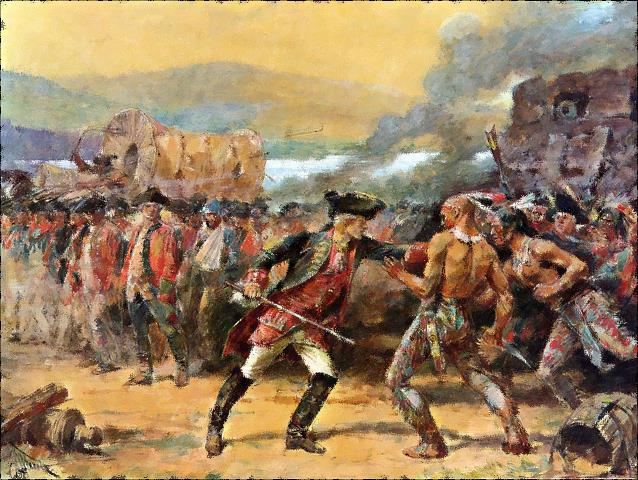 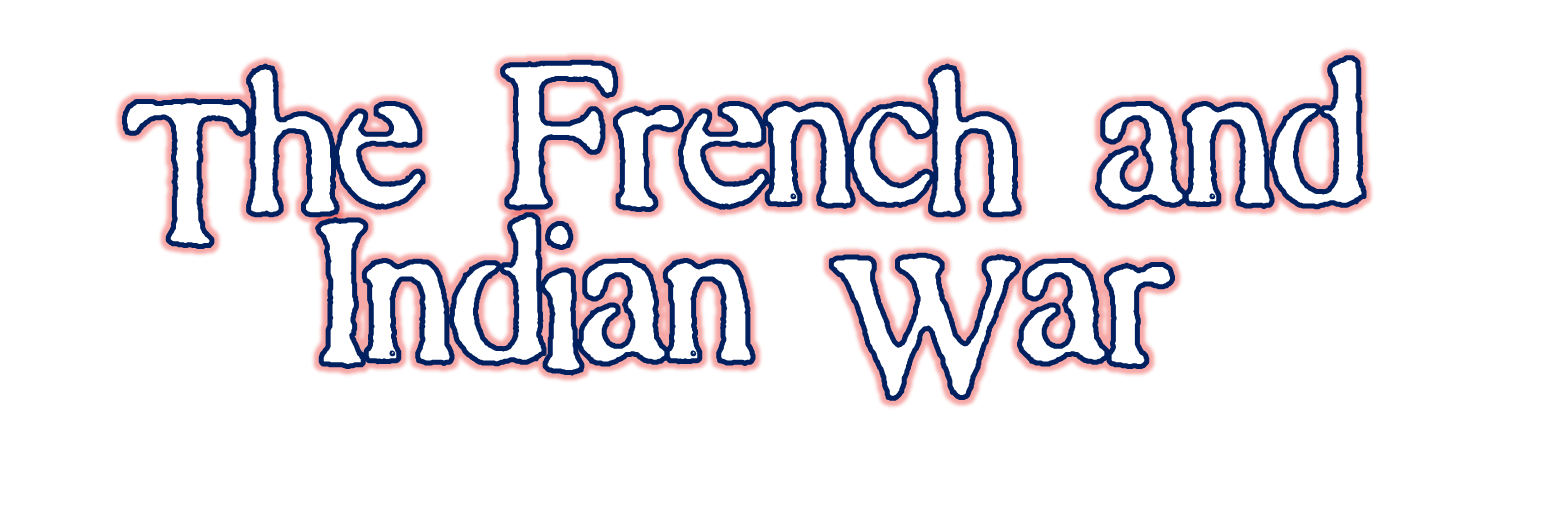 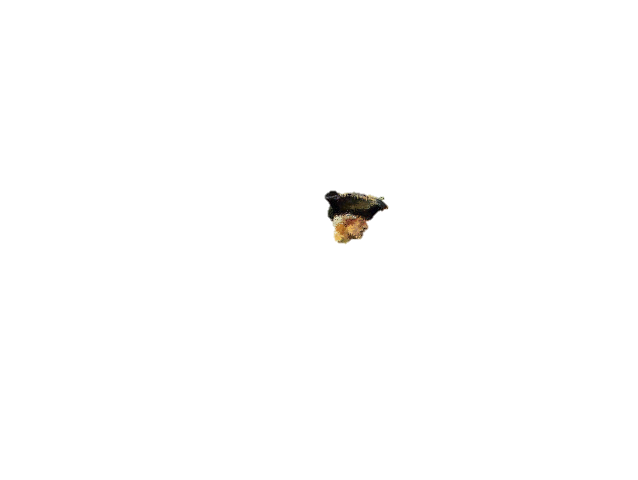 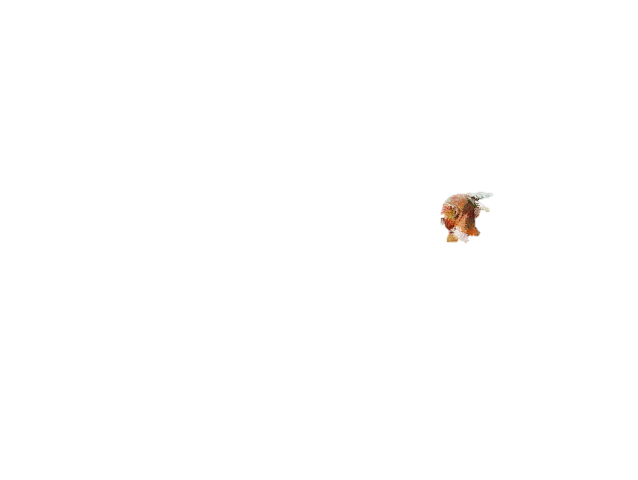 http://www.teacherspayteachers.com/Store/Students-Of-History/
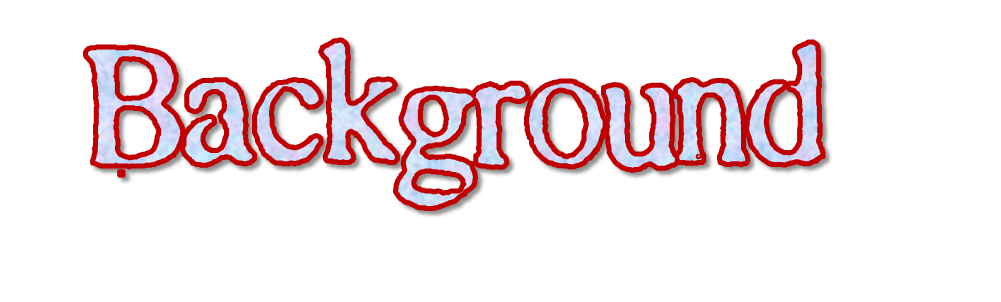 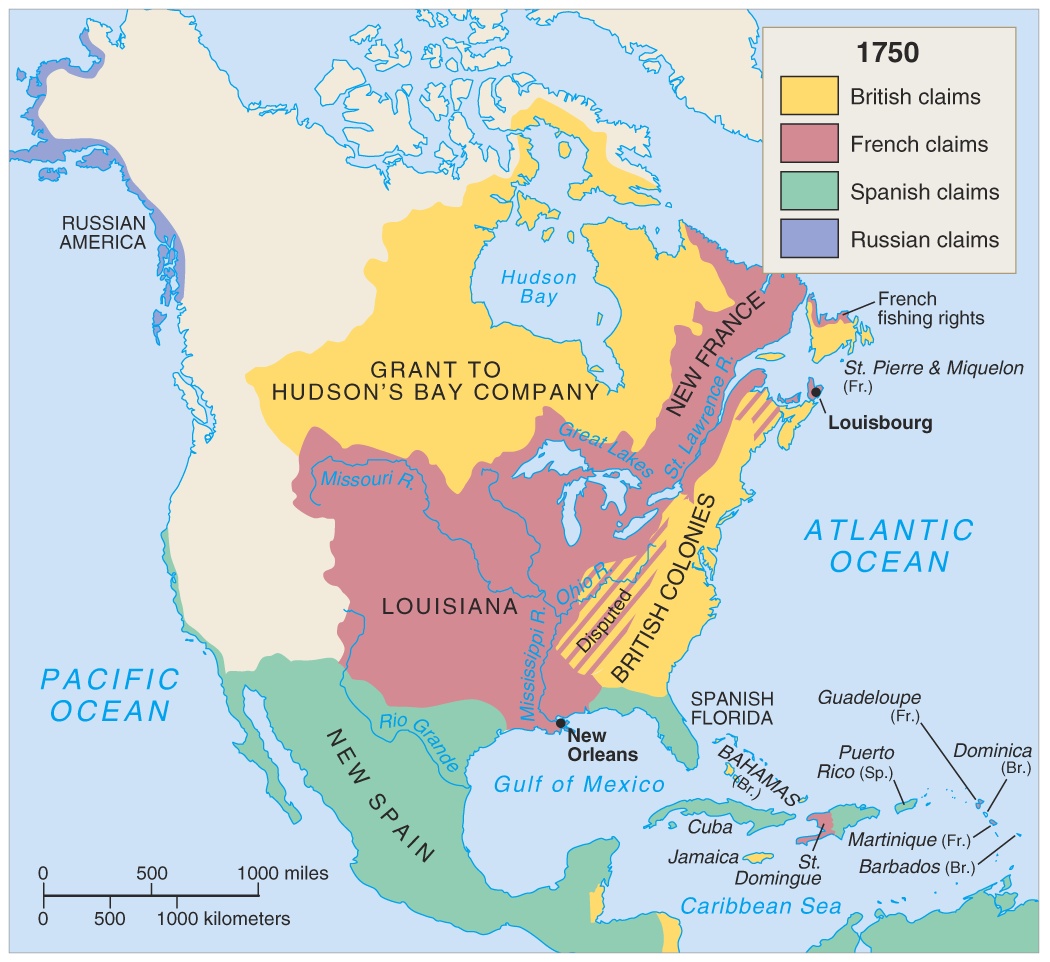 Long-standing rivalry between France & England
War fought in Europe from 1754-1763
Also known as the Seven Years’ War
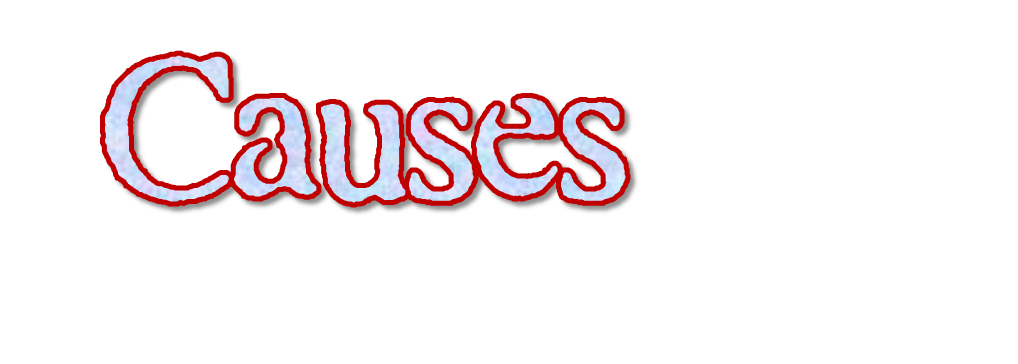 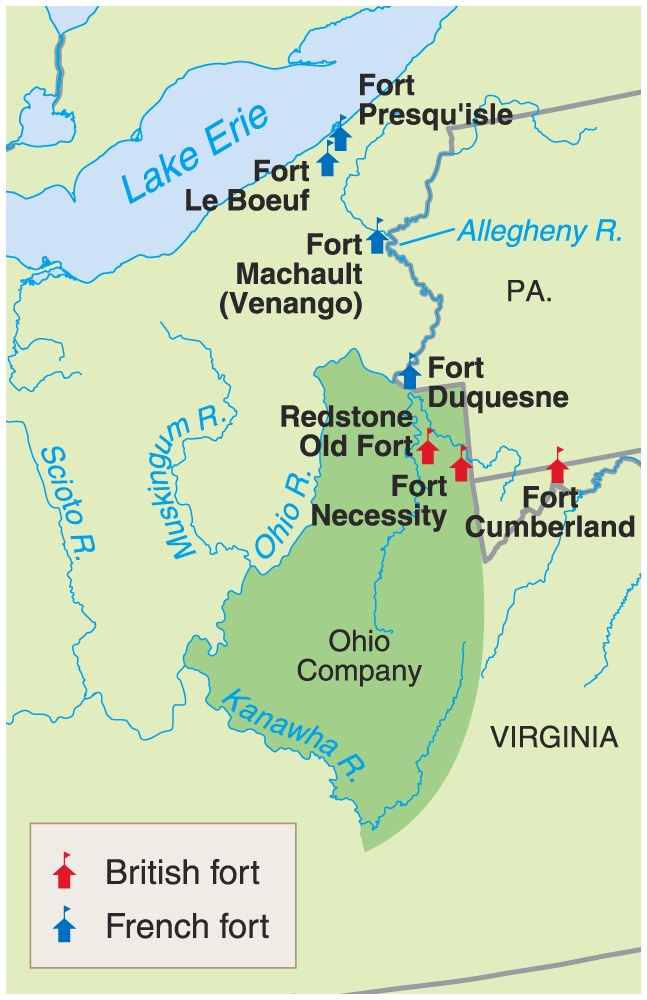 English concerned about French Forts being built in the Ohio River Valley
Population of English colonies growing rapidly & pushing west
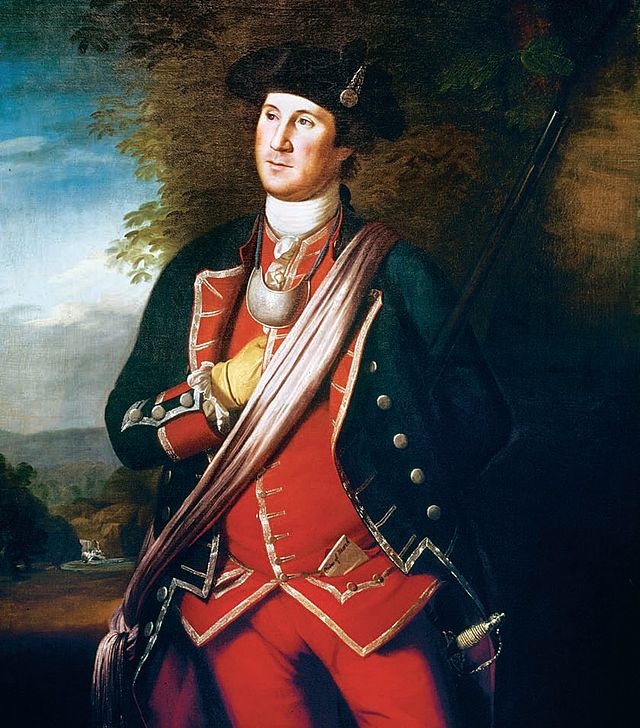 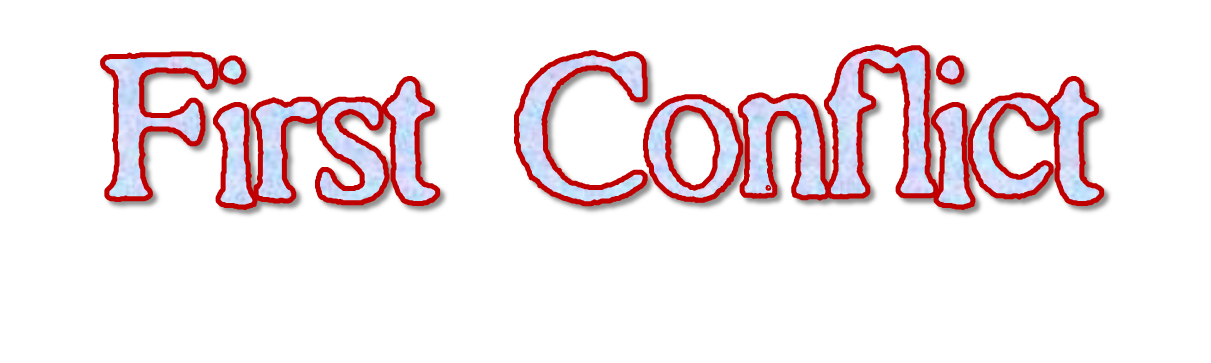 Young Major George Washington leads a small force into Ohio in 1754 to take the French fort Duquesene, but loses
Builds Fort Necessity
Defeated by French & Native Americans and forced to return to Virginia
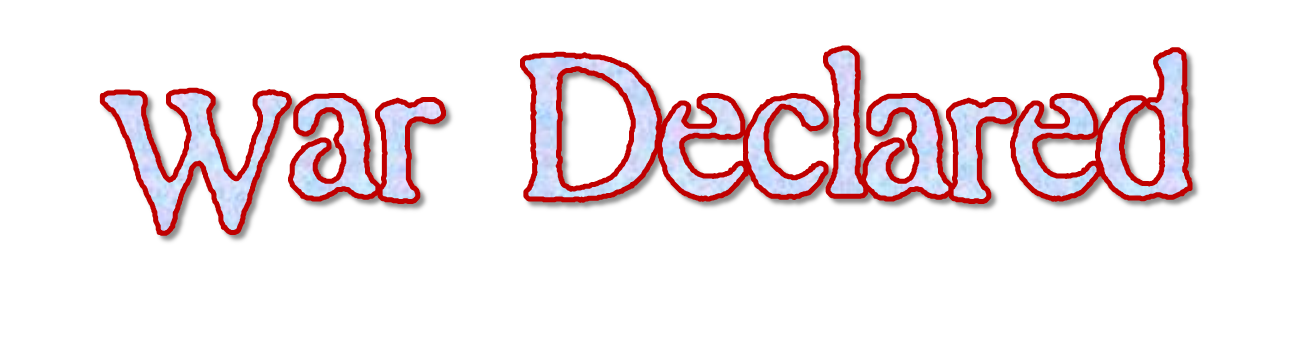 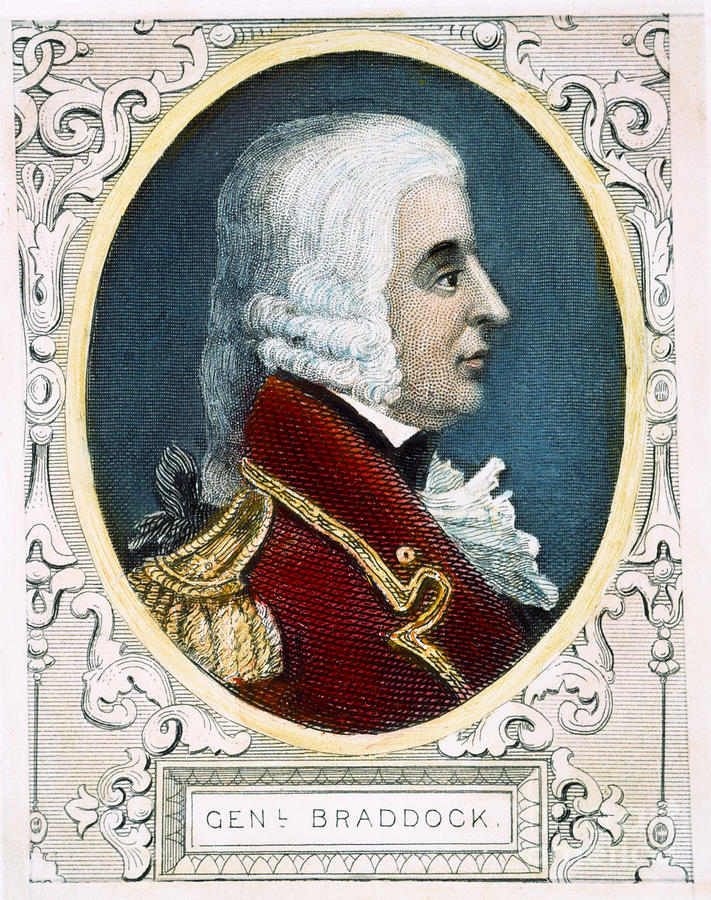 British send General Edward Braddock to drive the French out of the Ohio Valley in 1755
He is defeated and killed soon after by a French & Indian ambush
War officially declared in 1756
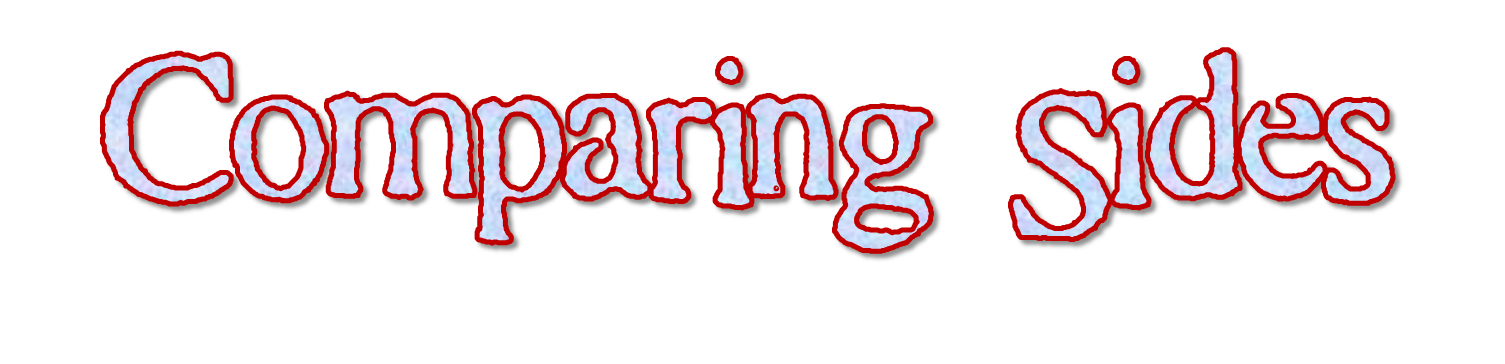 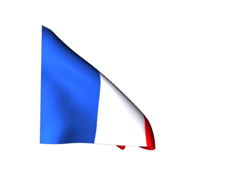 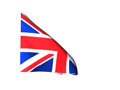 England 			     France
Allies		 Iroquois	Algonquins, Hurons, 			Ottowas

Colonial
Population	1,000,000	70,000


Colonial 	Towns, trade, farms		Fur trading, missionary 
Activities	 				priests
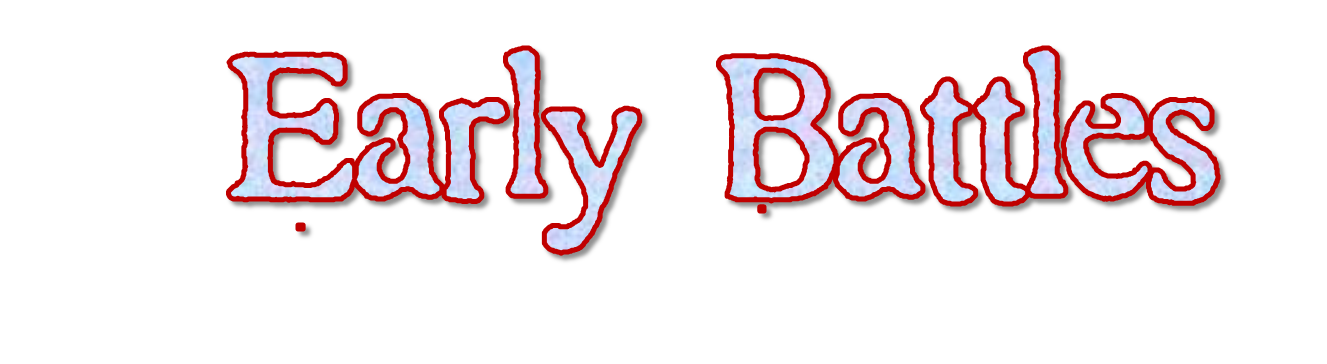 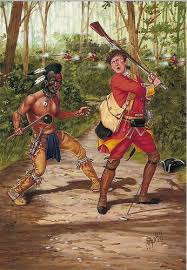 French capture British forts at Lake Ontario and Lake George
France’s Native American allies raid farms from the New York Virginia frontiers causing British settlers’ to flee to the east coast
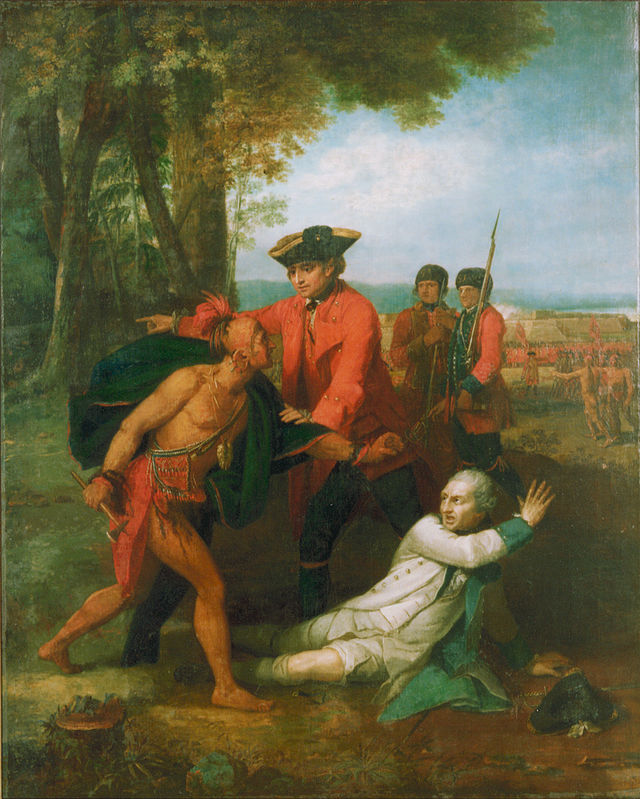 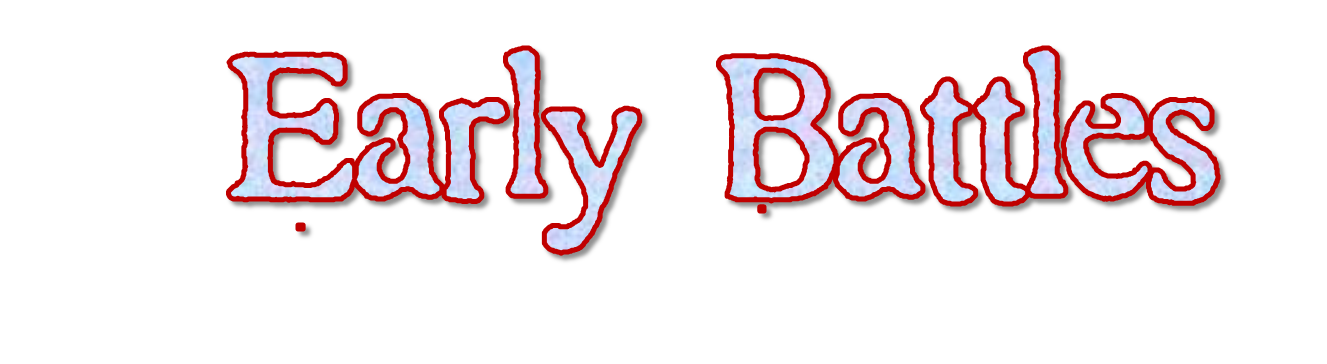 France & allies dominate the first 3 years of the war
Win major victories at Fort Oswego, Ticonderoga, & Fort William Henry
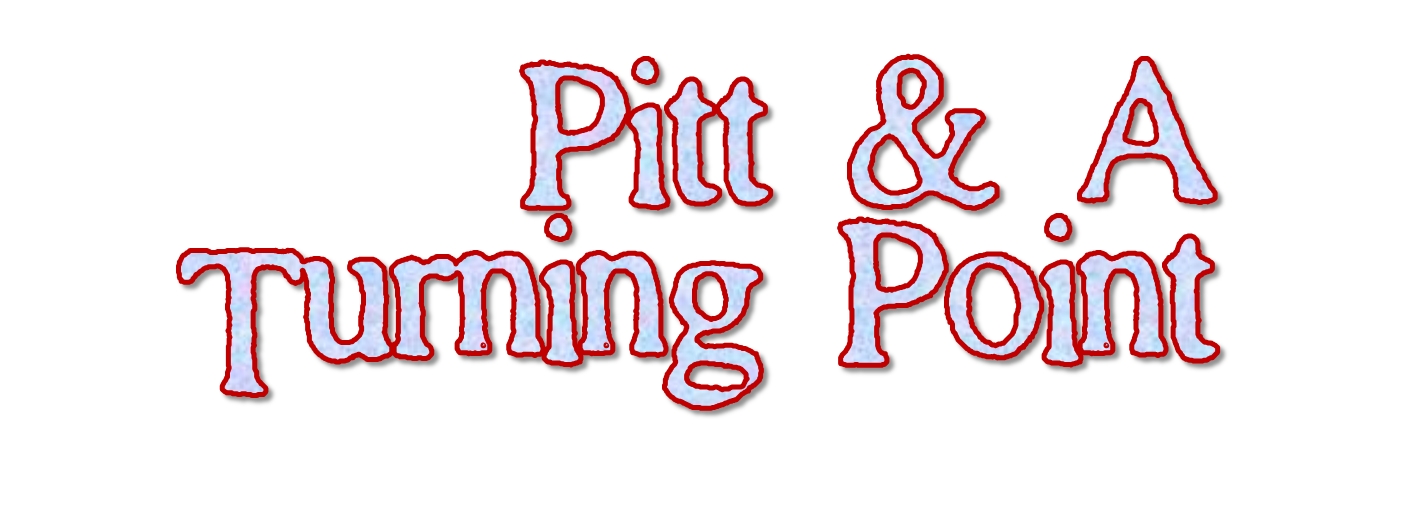 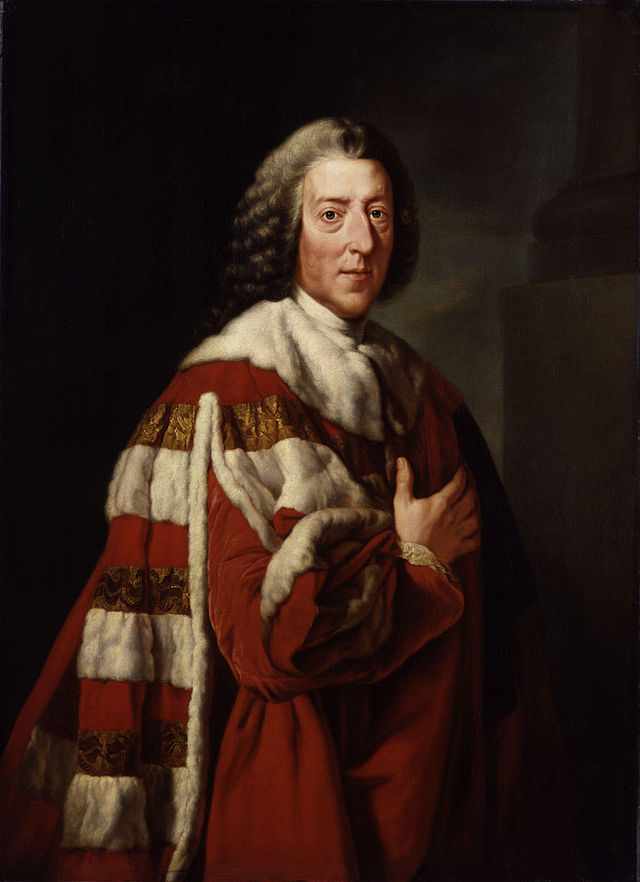 William Pitt comes in 1758 and makes peace with important Indian allies & adopts Indian fighting strategies
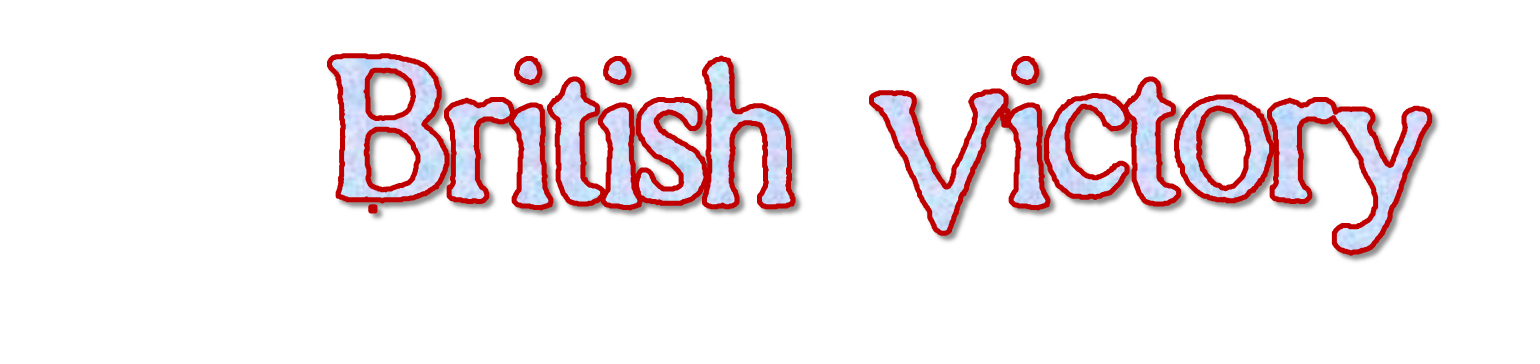 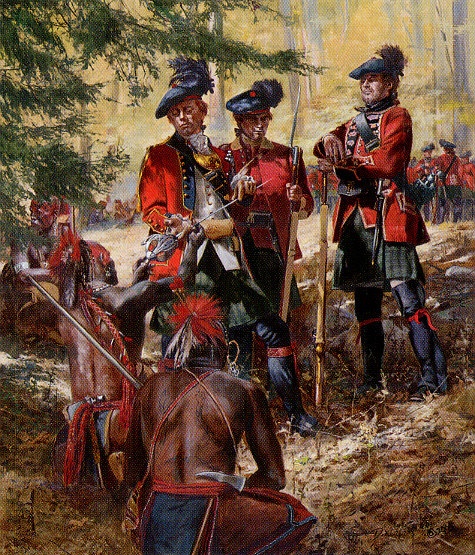 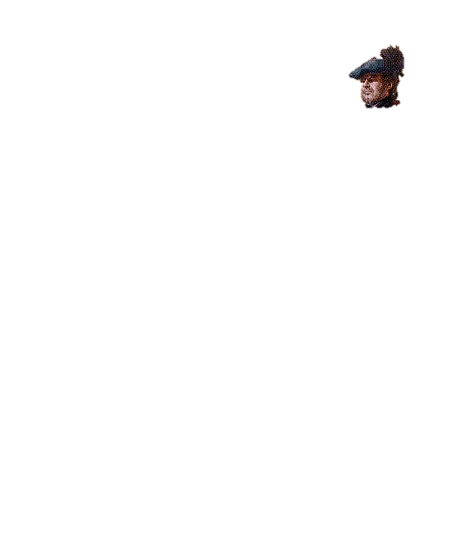 In September 1759, British General James Wolfe leads a surprise attack on Quebec 
British victory at Fort Niagara cut off the French frontier forts
Leads England to eventual victory in the war
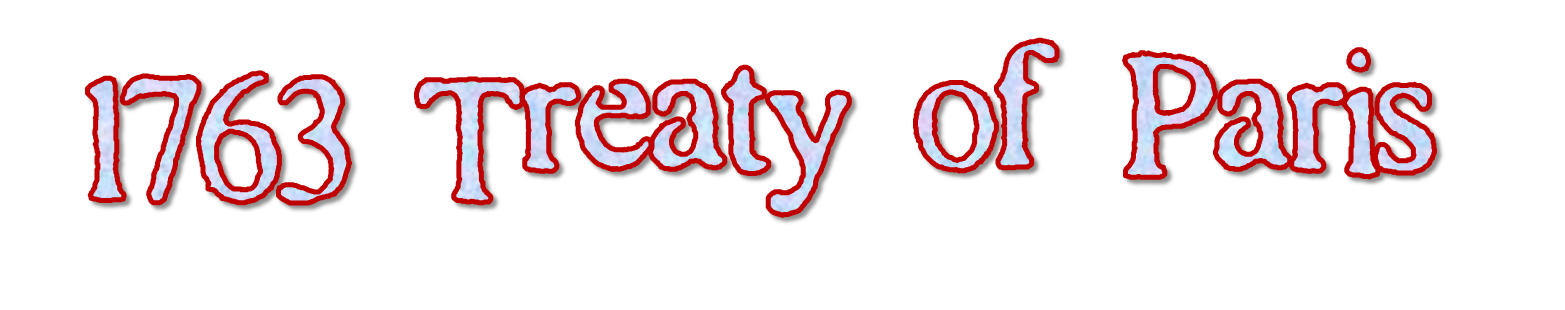 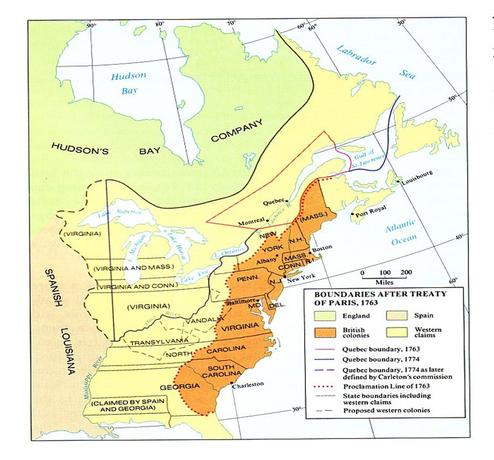 France lost Canadian colonies and claims to land east of the Mississippi River
England got all French territory in Canada, Spanish Florida & rights to Caribbean slave trade
Spain got French territory west of the Mississippi River & New Orleans
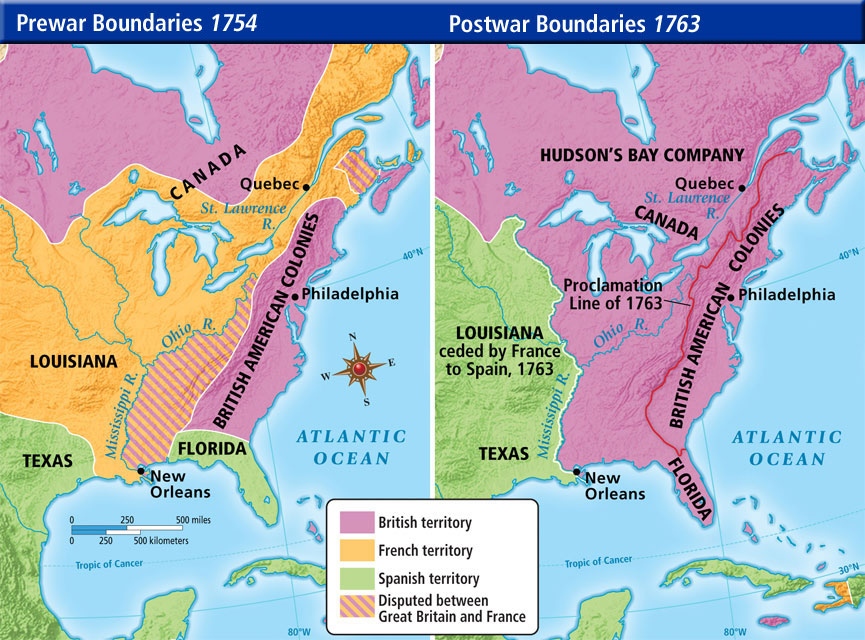 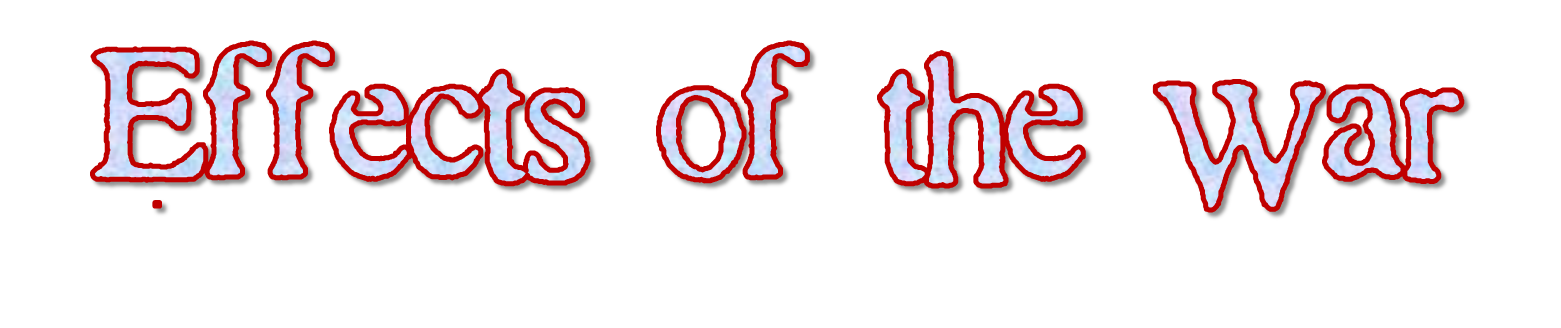 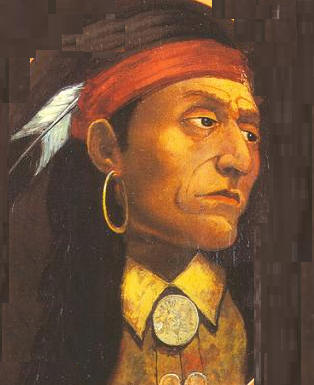 England issues the Proclamation of 1763 to prevent further westward expansion & issues new  taxes on colonies to pay for the war
Friction increases between colonies & Great Britain
Exit Ticket
The French and Indian War
The word “ceded”  most likely means:
Independent
Destroyed
Awarded to
Explained
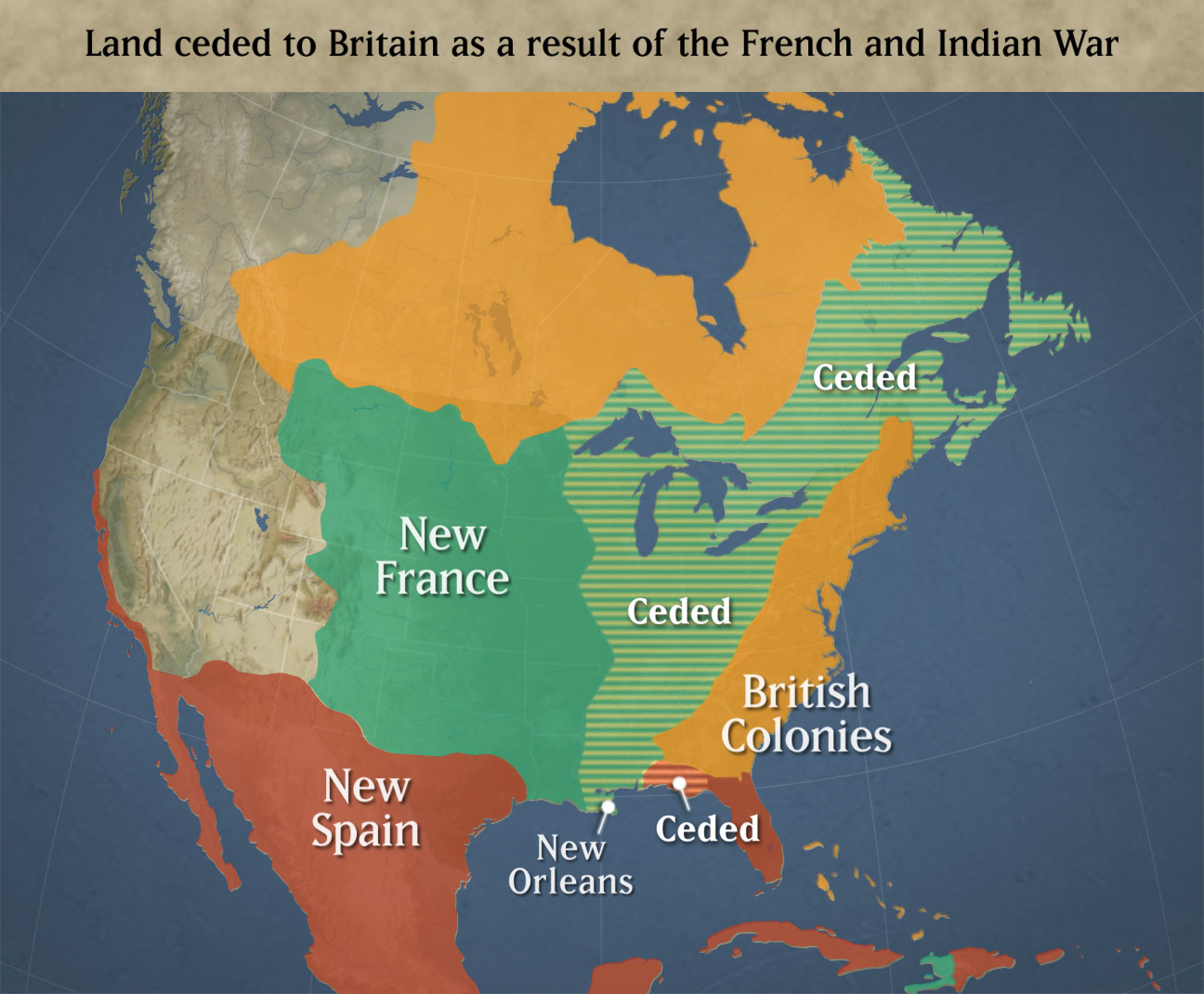 2. What are some current US states in the ceded territory?

3.  What line separated the British Colonies from the land ceded to them?
© Students of History - http://www.teacherspayteachers.com/Store/Students-Of-History